Автоматический секундомер
Работу выполнил: Ступин Тимур Русланович
учащийся бюджетного общеобразовательного учереждения средней общеобразовательной школы №18 городской округ Симферополь Республики Крым, учащийся ГБОУ ДО РК   <<МАН <<Искатель>>>> 
13 лет, 29.08.2006 г.р.

Научный руководитель:
Лебёдкин Владислав Александрович
педагог дополнительного образования ГБОУ ДО РК   <<МАН <<Искатель>>>>
г.Симферополь 2020 г.
С чего всё начиналось
Полгода назад я участвовал в соревнованиях по робототехнике в котором роботы соревновались во времени прохождения трассы. Но как выяснилось когда измерением времени занимается судья с секундомером появляется возможность неточности измерений, а также процесс проведения соревнований становится более длительным.





И тогда я решил автоматизировать этот процесс.
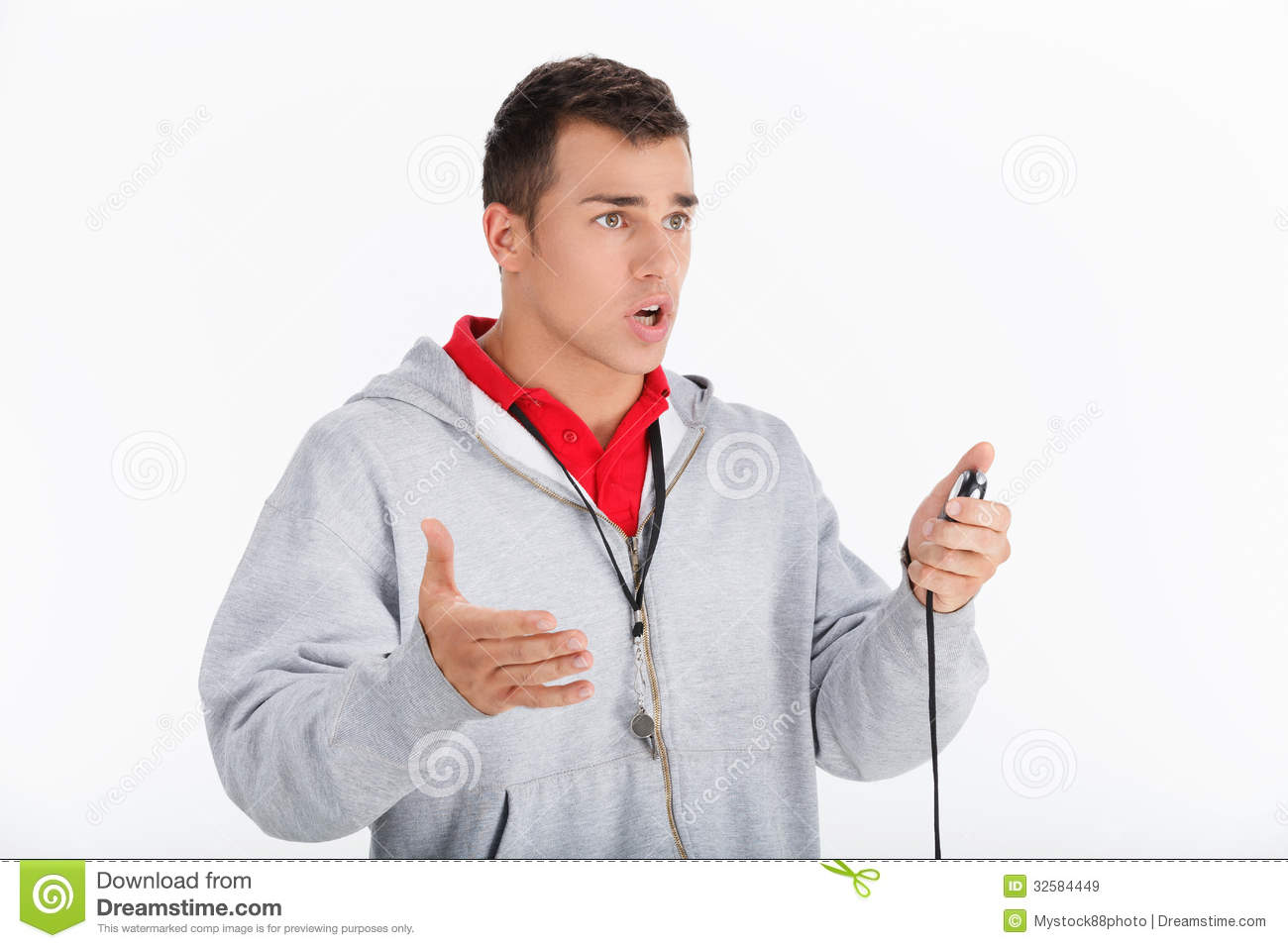 ЦЕЛЬ ПРОЕКТА
Создание устройства для автоматической регистрации времени которое потратил робот на прохождение трассы, с возможностью автоматического вывода этого времени в консольное приложение с базой данных, сортировкой времени и созданием текстового файла с отсчетом соревнований.
Актуальность
Сейчас робототехника является очень перспективным и в тоже время интересным направлением. Дети со всего мира активно ей занимаются и принимают участие в соревнованиях. Поэтому данное устройство будет очень полезно организаторам соревнований так как оно позволит  ускорить процесс проведения мероприятия и подсчет результатов.
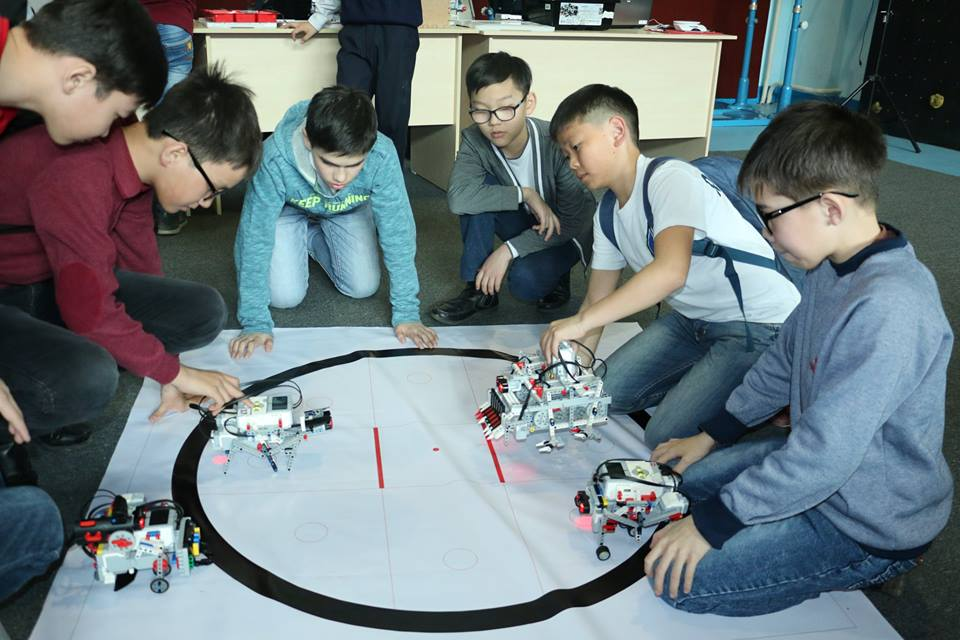 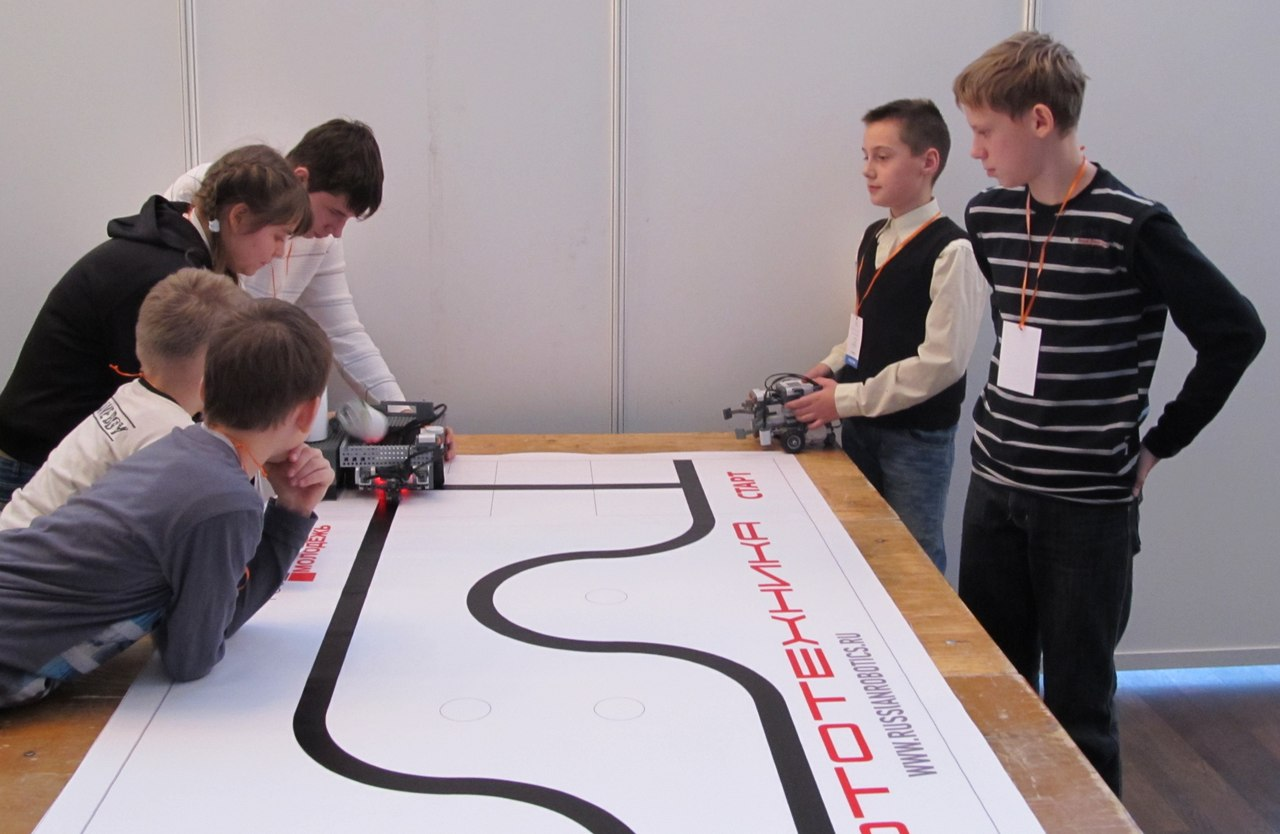 ИСПОЛЬЗУЕМЫЕ РЕСУРСЫ
За основу проекта была взята плата Arduino UNO. Так как она является наиболее удобной для программирования.
Программа была написана в приложении Arduino IDE
Консольное приложение было написано в интегрированной среде разработки программного обеспечения Visual Studio.
      В проекте также использовались
1 ультразвуковой датчик расстояния HC-SR04
1 LCD экран MT-16S2H
8 соединительных проводов “папа-мама”
1 Макетная плата
ЗАДАЧИ
Разработать и собрать на макетной плате автоматический секундомер на базе Arduino UNO
Написать программный код для Arduino.
Написать консольное приложение в Visual Studio.
Вырезать на лазерном ЧПУ станке корпус для модели из дерева.
Испытать модель и отладить программу.
1 ЭТАП
Разработка и сборка макета
На данном этапе мною был собран работоспособный макет на котором я впоследствии проводил отладку программы.
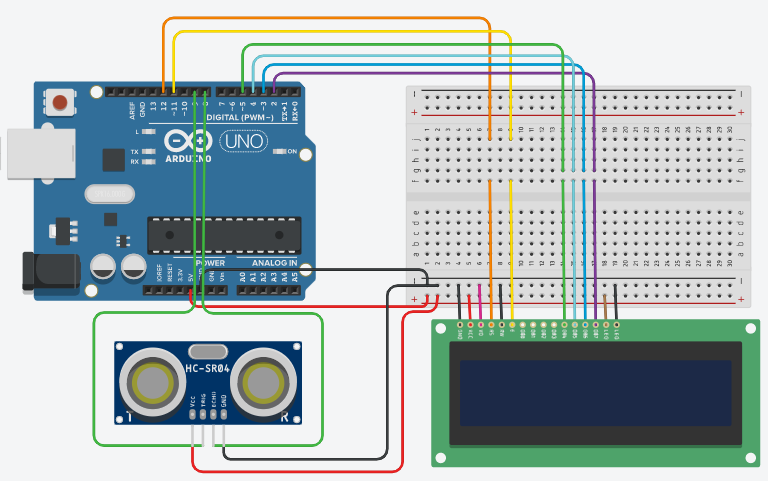 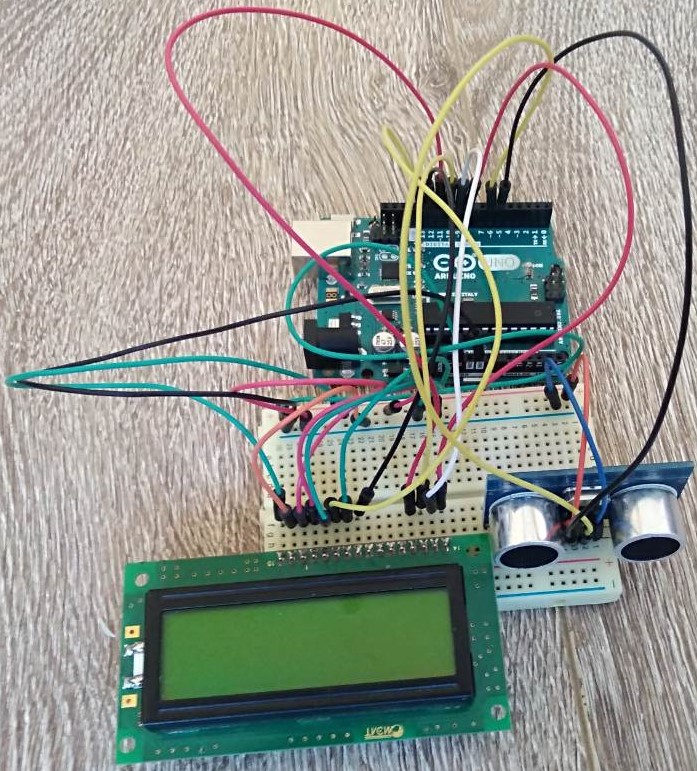 2 ЭТАП
Написание программы для Arduino
На данном этапе в приложении Arduino IDE я написал программу для автоматического секундомера и загрузил её в плату Arduino для дальнейшей отладки на макете.
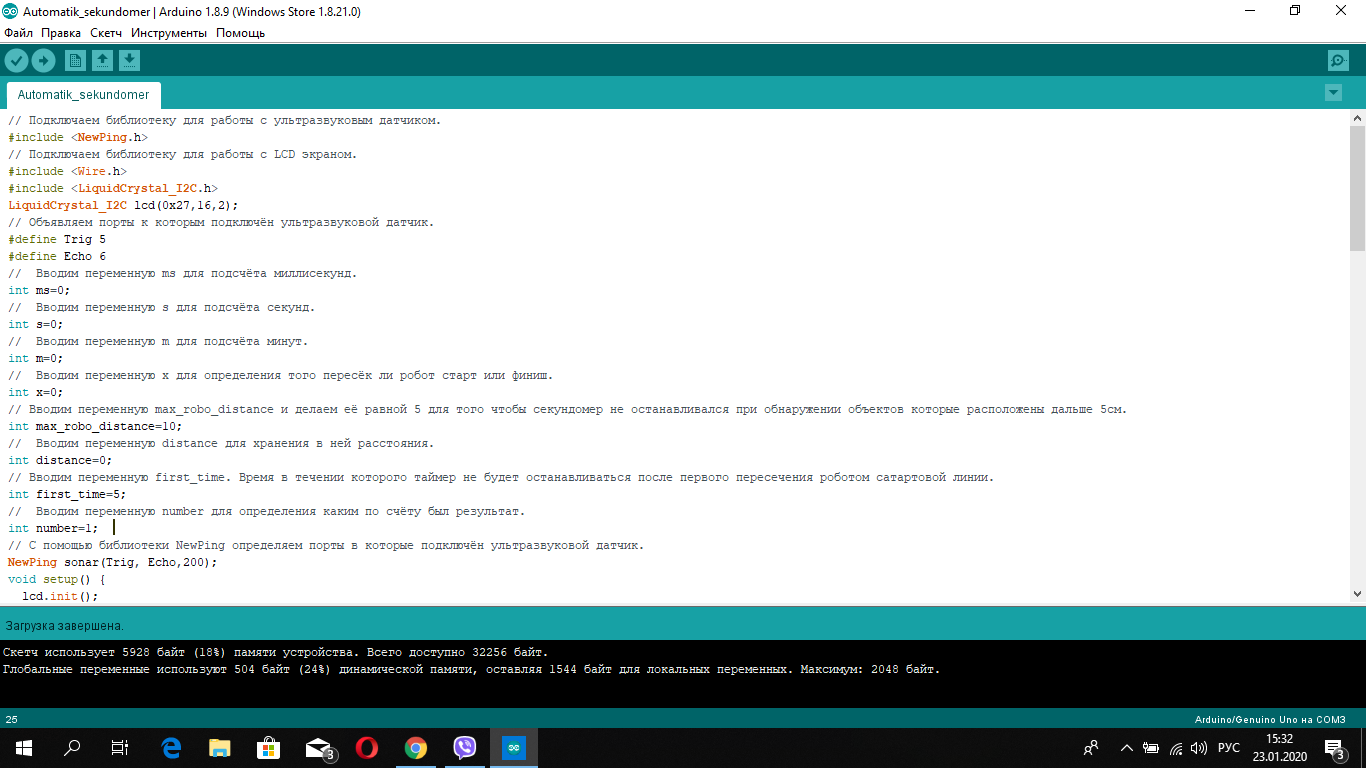 3 ЭТАП
Написание консольного приложения в Visual Studio
На данном этапе на языке программирования C++ я написал консольное приложение с базой данных.
Это была самая сложная часть проекта и на которую ушло ⅔ времени.
Сначала нужно было наладить связь с Arduino с помощью программного кода, а далее сортировать полученные данные и записывать их в отдельные ячейки памяти.
Элемент C++ кода отвечающий за связь с Arduino
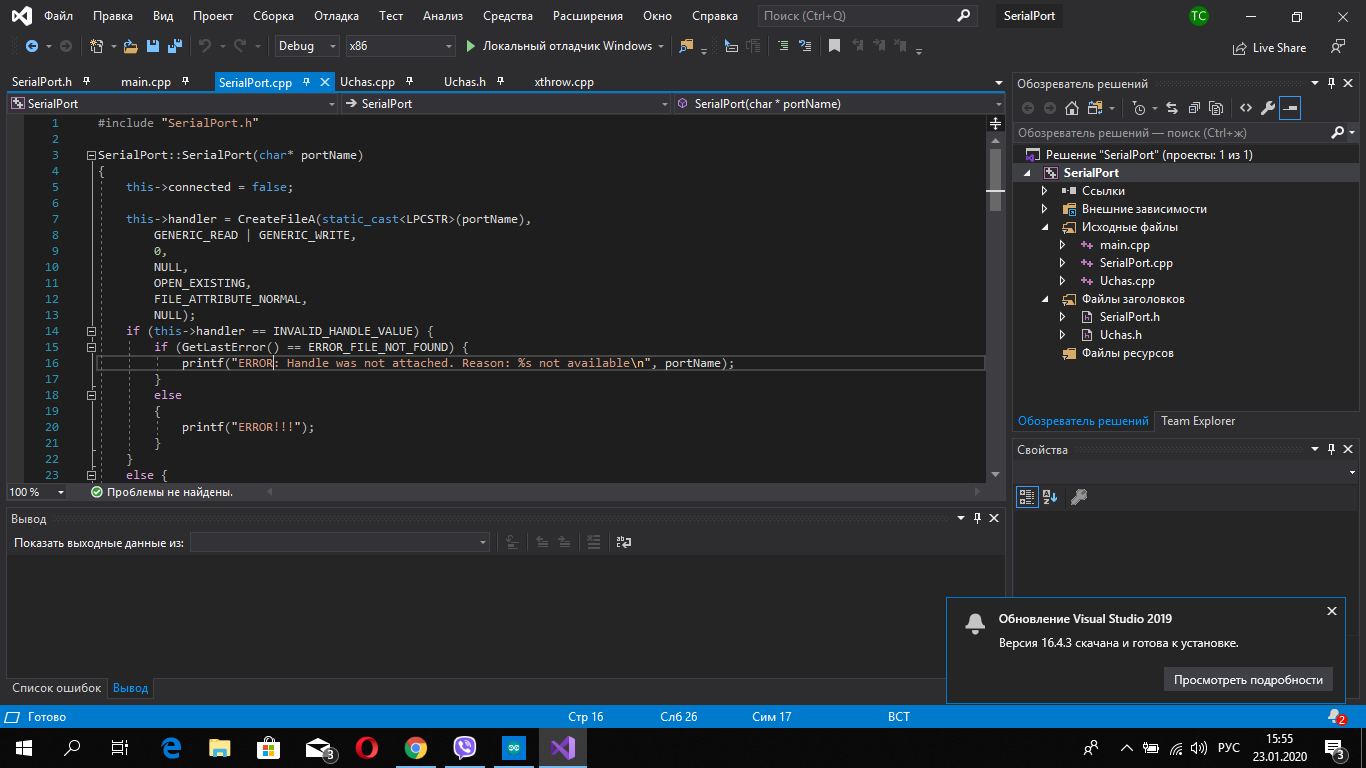 4 ЭТАП
Изготовление корпуса для модели
На данном этапе был изготовлен корпус для модели.
Сначала я планировал напечатать его на 3D принтере, но потом пришлось отказаться от этой затеи так как выяснилось что на это уйдёт около 10 часов, а также будет вероятность деформации модели из-за больших размеров. Поэтому было решено вырезать элементы корпуса из ДСП на лазерном ЧПУ станке.
Корпус модели в собранном виде
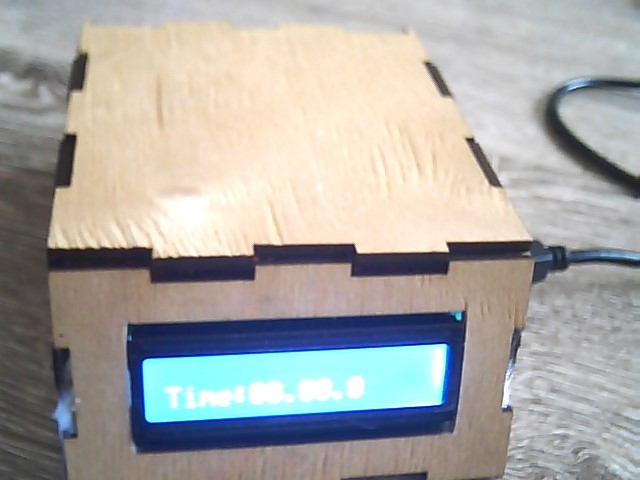 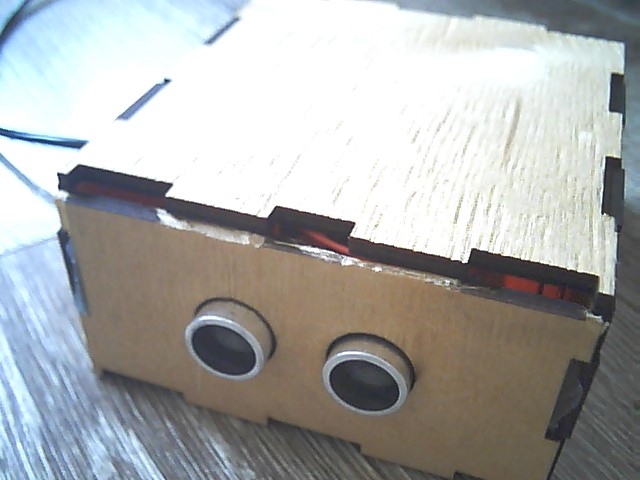 5 ЭТАП
Испытание модели и отладка программы
На данном заключительном этапе я занимался устранением багов и неточностей в работе обеих программ. Это также заняло немалое количество времени, но зато в конце этого этапа проект был доведён до логического конца.
ИСПЫТАНИЕ МОДЕЛИ
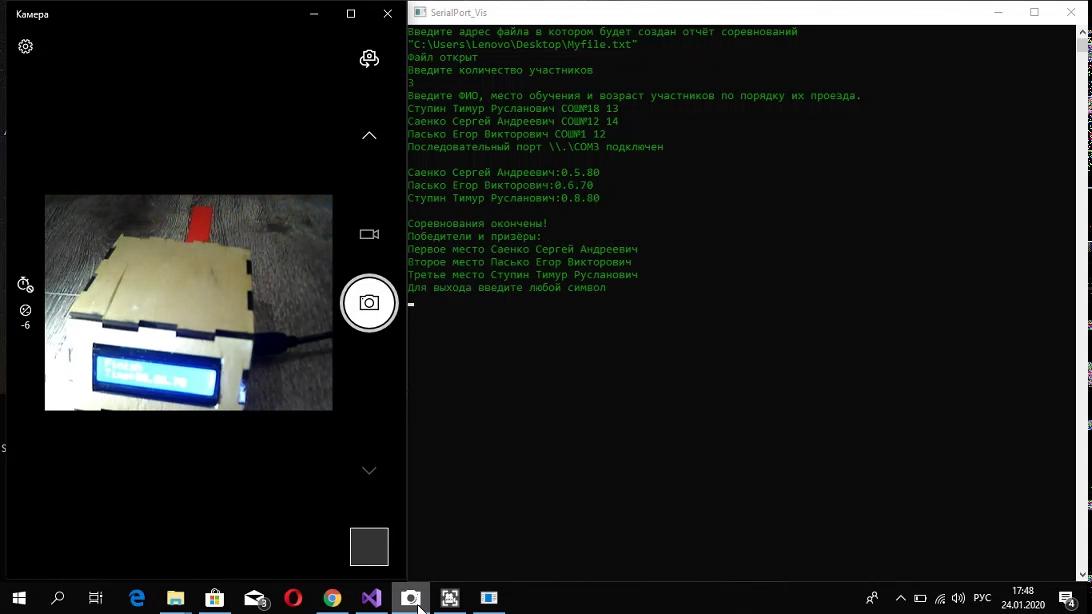 РЕЗУЛЬТАТЫ РАБОТЫ
Достигнута цель: Создано устройство для автоматической регистрации времени которое потратил робот на прохождение трассы, с возможностью автоматического вывода этого времени в консольное приложение с базой данных, сортировкой времени и возможностью создания текстового файла с отсчетом соревнований.
Выполнены задачи:  
Разработан и собран на макетной плате автоматический секундомер на базе Arduino UNO
Написан программный код для Arduino.
Написано консольное приложение в Visual Studio.
На лазерном ЧПУ станке варезан корпус для модели из дерева.
Модель испытана и готова к использованию
В ДАЛЬНЕЙШЕМ
Будет создано Windows приложение. В него будет добавлена графика, а также усовершенствована система хранения данных об участника и их результатах.

Будет доработана система регистрации времени и добавлена защита от случайных срабатываний.

Будет добавлен Bluetooth модуль для передачи информации без проводов
Спасибо за внимание!!!